Fostering happy development of children through synergy in parenting:How to enhance collaboration between parents?
Strand III: Promotion of Parents’ Physical and Psychological Well-being
Parent Education Resource Package for Primary Schools
Outline
Understand the importance of collaboration between parents
 Understand ways to enhance collaboration between parents
 Acquire the skills required to deal with conflicts arising from caring for children
The importance of collaboration between parents
When parents have a good collaborative relationship
 Children have a better relationship with their peers
 Children are better at dealing with conflicts
 Children have better grades at school
 Children have less behavioural problems
Teubert, D., & Pinquart, M. (2010). The association between coparenting and child adjustment: A meta-analysis. Parenting: Science and Practice, 10(4), 286-307.
The importance of collaboration between parents
Scoring method for the Questionnaire on Parent Collaboration :
Add the scores for odd-numbered questions (questions 1, 3, 5, 7, 9) and even-numbered questions (questions 2, 4, 6, 8, 10) respectively.
Odd-numbered questions represent the level of collaboration between parents, while even-numbered questions represent the level of conflict between parents in caring for their children.
A collaboration score of 10 or above indicates good collaboration between parents. A conflict score of 10 or below indicates good collaboration between parents.
Margolin G., Gordis E. B., & John, R. S. (2001). Coparenting: A link between marital conflict and parenting in two-parent families. Journal of Family Psychology, 15(1), 3-21.
The importance of collaboration between parents
There are two dimensions to parental collaboration:
Margolin G., Gordis E. B., & John, R. S. (2001). Coparenting: A link between marital conflict and parenting in two-parent families. Journal of Family Psychology, 15(1), 3-21.
The importance of collaboration between parents
The children are everything
The parents do not have anything else to talk about except their children.
One strong and one weak
One parent always dominates the other and verbally attacks the other parent.
Constant arguments
The parents often get into arguments or have cold wars with each other.
After children realise who is the boss at home, they will gradually lose respect for the weaker parent.
As children grow older, they gradually feel stressed by the excessive attention.
Children may feel scared or insecure, or they may feel guilty that they are causing discord between their parents.
Gottman, J. M. & Silver, N. (2015). The seven principles for making marriage work. Seven Dials.
Ways to enhance collaboration between parents
Consistent expectations:
Please rate these from 1 (least important) to 10 (most important).
Ways to enhance collaboration between parents
Parents can discuss the following questions after completing the questionnaire separately:
Father and mother ranked their parenting expectations according to their own ratings. Are they ranked in a similar order?
Even if they are ranked in a similar order, how different are their ratings for each item? Which expectation they rated has the greatest difference?
Looking back over the past month, did the father and mother have conflicts over their different opinions on parenting expectations? How did they handle these conflicts?
Ways to enhance collaboration between parents
Consistent expectations:
Use a  to indicate the 3 most important expectations from the 12 expectations.
Ways to enhance collaboration between parents
Parents can discuss the following questions after completing the questionnaire separately:
How many of the three expectations selected by the father and mother overlap? How many are different?
Father and mother explain their choices. Why did they think these three expectations the most important? Would they change their mind after listening to their partner’s explanation?
Looking back over the past month, did they spend the time with their children reflecting their expectations that they think most important? For example, if they think it is important for their children to be healthy, get good grades at school and have good relationships with family members, did they spend enough time doing sports, guiding children’s study and homework as well as chatting and playing with their children over the past month?
Ways to enhance collaboration between parents
Clear division of childcare tasks between parents:
Rate the following childcare tasks from 1 (exclusively taken care by the mother) to 5 (exclusively taken care by the father) to indicate…
Ways to enhance collaboration between parents
Clear division of childcare tasks between parents:
Rate the following childcare tasks from 1 (exclusively taken care by the mother) to 5 (exclusively taken care by the father) to indicate…
Ways to enhance collaboration between parents
Parents can discuss the following questions after completing the questionnaire separately:
Do the father and mother have similar expectations for childcare? How much difference do the two parties have in their ratings for each task? In which task did the two parties have the biggest difference in their ratings?
Is there a gap between the actual division of childcare tasks between the father and mother and their expectations? In which task was the gap most obvious?
Looking back over the past month, did the father and mother have conflicts due to different expectations for the division of childcare? How did they handle these conflicts?
Ways to enhance collaboration between parents
Praise: Appreciate each other's efforts in caring for the children:
“The children are always laughing when you’re at home! You have such a good sense of humour!”
“No matter how tired you are, you always make time for our children to tell you about interesting things at school when you get home after work. You’re so determined and loving!”
“You attend parent seminars on Sundays to learn how you can support our children’s development. You really love to learn!”
Gottman, J. (2018). The seven principles for making marriage work. Hachett.
Gottman, J., & Gottman, J. (2017). The natural principles of love. Journal of Family Theory & Review, 9(1), 7-26.
Ways to enhance collaboration between parents
Praise: Link your partner’s behaviors with their inner strengths:
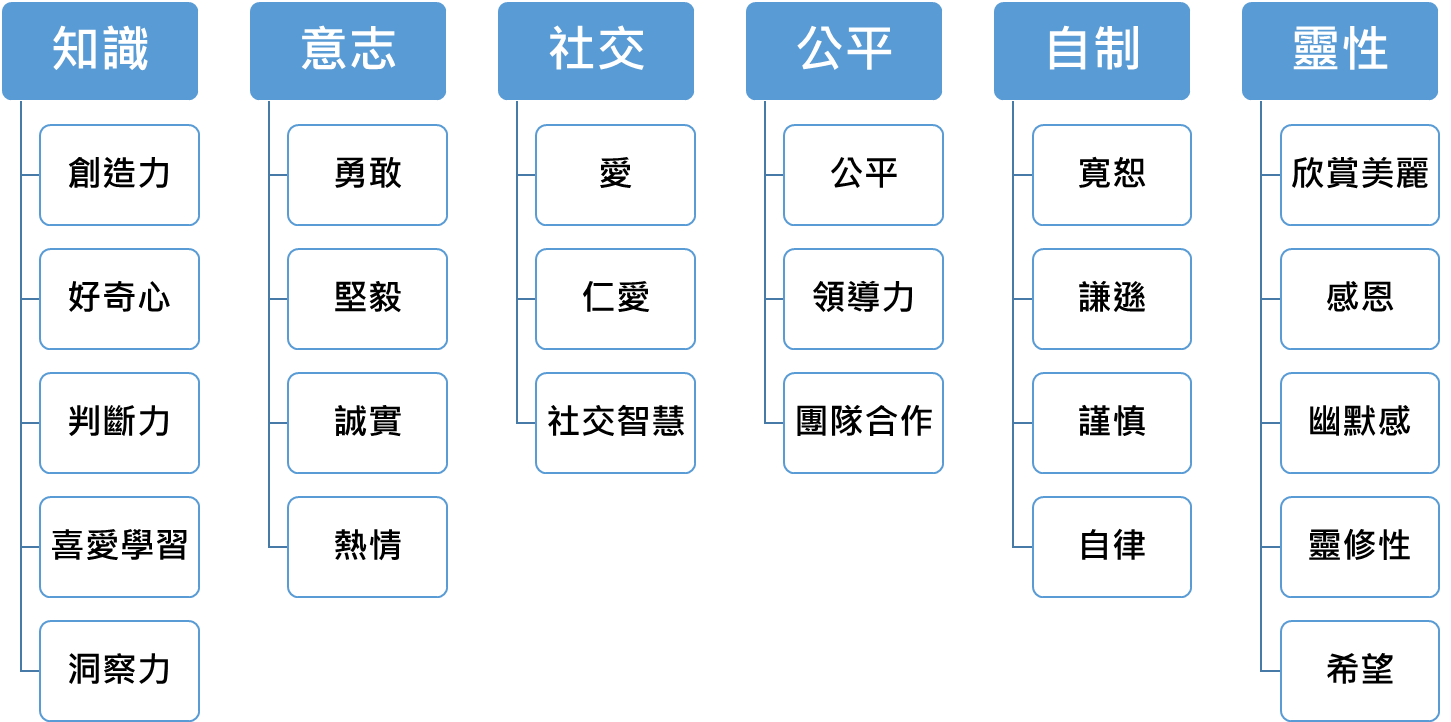 Spirituality
Social
Fairness
Willpower
Self-control
Knowledge
Appreciation of beauty
Fairness
Forgiveness
Creativity
Love
Bravery
Leadership
Humility
Perseverance
Curiosity
Gratitude
Kindness
Prudence
Social intelligence
Humour
Integrity
Teamwork
Judgement
Self-regulation
Zest
Spirituality
Love of learning
Hope
Perspective
Rosen‐Grandon, J. R., Myers, J. E., & Hattie, J. A. (2004). The relationship between marital characteristics, marital interaction processes, and marital satisfaction. Journal of Counseling & Development, 82(1), 58-68.
Ways to enhance collaboration between parents
Praise: Link your partner’s behaviours with their inner strengths:
How to deal with conflicts arising from caring for children
Common negative thoughts:
Feinberg, M. E., Kan, M. L., & Goslin, M. C. (2009). Enhancing coparenting, parenting, and child self-regulation: Effects of Family Foundations 1 year after birth. Prevention Science, 10, 276-285.
How to deal with conflicts arising from caring for children
Replacing negative thoughts with positive thoughts
Feinberg, M. E., Kan, M. L., & Goslin, M. C. (2009). Enhancing coparenting, parenting, and child self-regulation: Effects of Family Foundations 1 year after birth. Prevention Science, 10, 276-285.
How to deal with conflicts arising from caring for children
Using “I” messages
When… (specifically describe your partner’s negative behaviour)
 I felt... (describe how you’re feeling inside)
 Because... (describe the negative impact of the negative behaviour)
 I hope... (state your expectations)
Erford, B. T. (2010). I-messages. 35 techniques every counselor should know. Pearson.
How to deal with conflicts arising from caring for children
Expressing thoughts and feelings clearing with “I” messages
Erford, B. T. (2010). I-messages. 35 techniques every counselor should know. Pearson.
How to deal with conflicts arising from caring for children
Expressing thoughts and feelings clearing with “I” messages
How to deal with conflicts arising from caring for children
Expressing thoughts and feelings clearing with “I” messages
How to deal with conflicts arising from caring for children
Understanding your own conflict management style:
How much you care about your own ideas and needs
Collaborating
Competing
Compromising
Avoiding
Accommodating
How much you care about your partner’s ideas and needs
Kilmann, R. H., & Thomas, K. W. (1977). Developing a forced-choice measure of conflict-handling behavior: The "MODE" instrument. Educational and Psychological Measurement, 37(2), 309-325.
How to deal with conflicts arising from caring for children
Different conflict management styles have different effects on children:
Those who are collaborating or compromising can balance their own and others’ needs, so as to enhance collaboration between parents and reduce negative emotions in conflicts.
Those who are competing often end up with a “constant arguments” or “one strong and one weak” collaboration type. Their children may think their parents are arguing because of them or may stop respecting the weaker parent.
Those who are avoiding or accommodating often end up with a “one strong and one weak” collaboration type, which means their children may stop respecting the weaker parent.
Kilmann, R. H., & Thomas, K. W. (1977). Developing a forced-choice measure of conflict-handling behavior: The "MODE" instrument. Educational and Psychological Measurement, 37(2), 309-325.
Gottman, J. M. & Silver, N. (2015). The seven principles for making marriage work. Seven Dials.
How to deal with conflicts arising from caring for children
Try to change your conflict management style:
Collaborating: Generally comes up with a win-win situation!
 Compromising: Thinks carefully to see if they can come up with a win-win situation.
Competing: Actively invites others to express their ideas and needs in conflicts
Avoiding: Adopts a positive attitude and actively expresses own ideas and needs.
Accommodating: Attaches more importance to own ideas and needs and musters up the courage to express yourself.
Kilmann, R. H., & Thomas, K. W. (1977). Developing a forced-choice measure of conflict-handling behavior: The "MODE" instrument. Educational and Psychological Measurement, 37(2), 309-325.
Conclusion
Understand the importance of collaboration between parents
The level of collaboration and conflict between parents affects the mental health, behaviour and growth of their children
 Understand ways to enhance collaboration between parents
Consistent expectations: Find out what both parents think is the most important expectation for raising children
Clear division of labour: Find out what both parents think is the most suitable division of childcare tasks
Praise: Pay attention to your partner’s behaviours and link them with their inner personality and strengths
 Acquire the skills required to deal with conflicts arising from caring for children
Positive thinking: Replacing negative thoughts with positive thoughts
“I” messages: “When… I feel… because… I hope you can…” 
Understand your conflict management style and try your best to come up with a “win-win” situation